Stealing BeautyGenre:A nonfiction article in a newspaper or magazine tells a true story
4.2.3
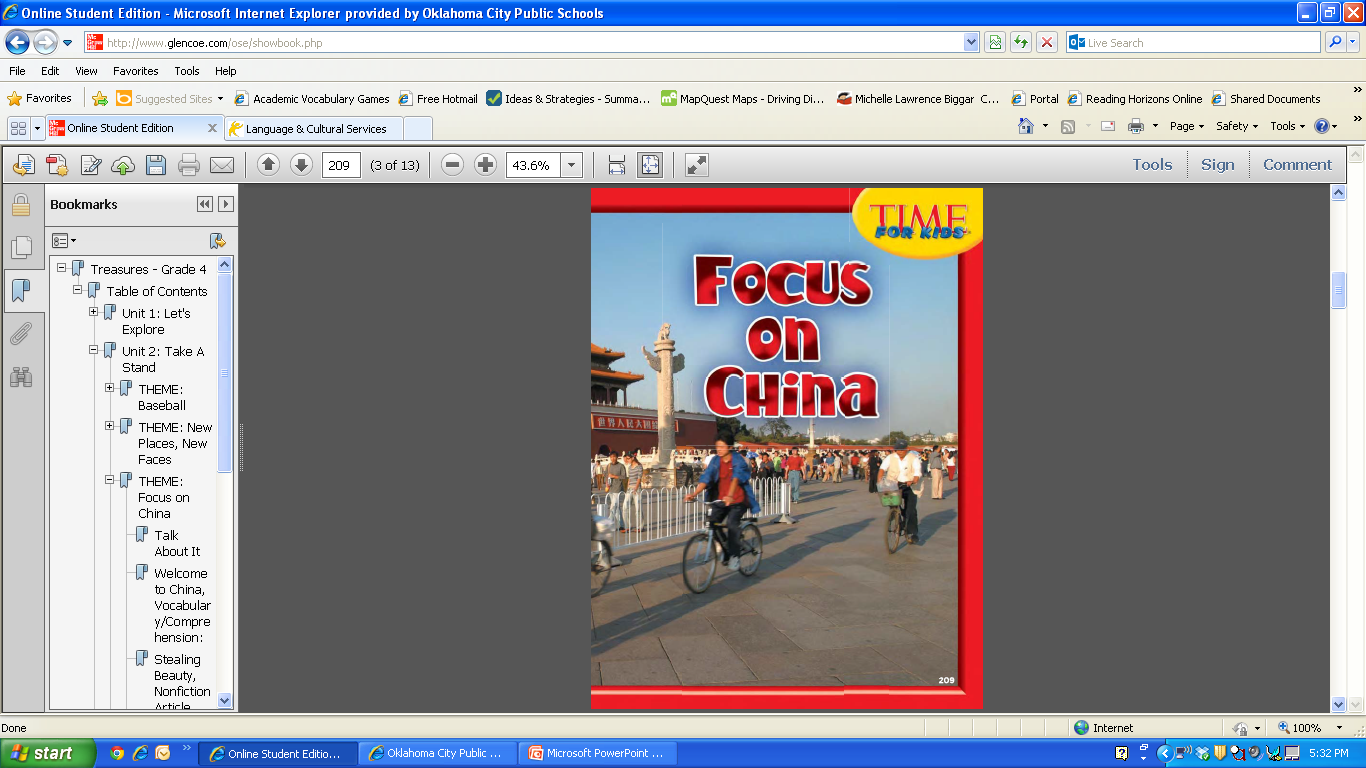 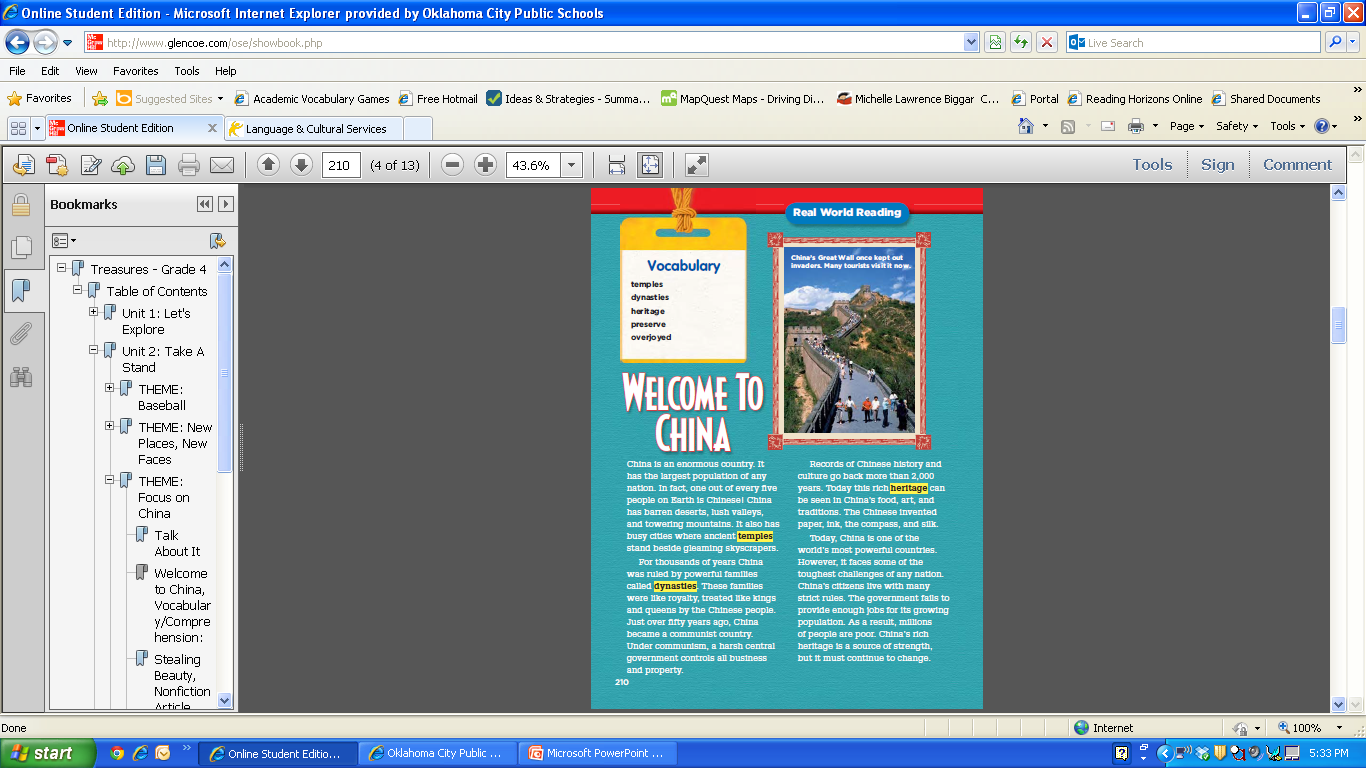 China
China is a huge country. It’s easy to find it on the map. Can you find China?
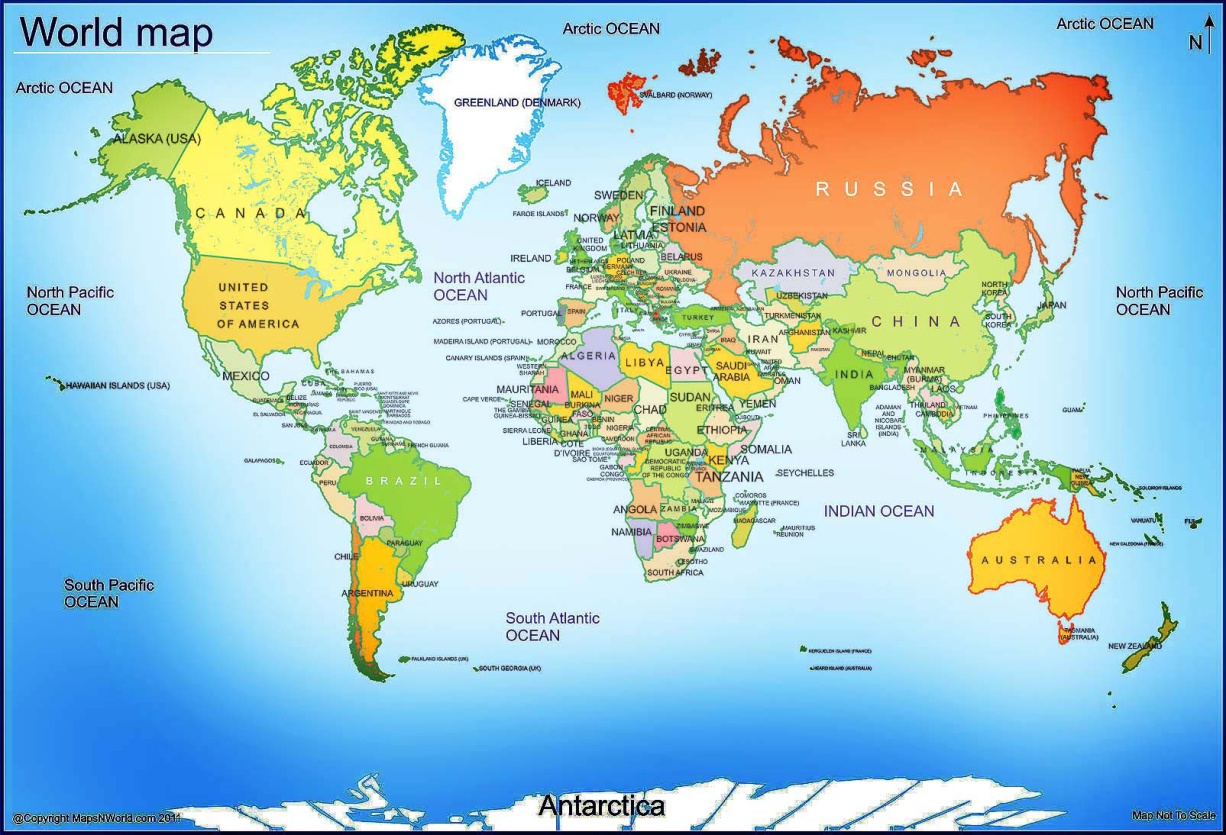 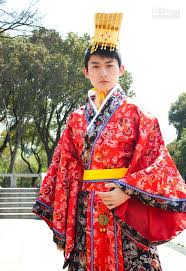 China
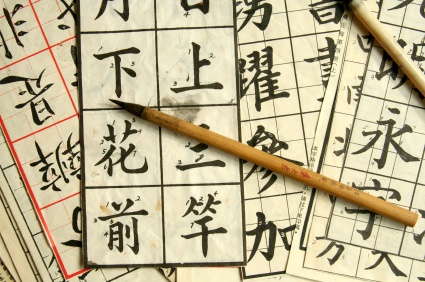 It is the world's most populous country, with a population of over 1.35 billion!!!.
 1 out of 5 people in the world is Chinese.

Chinese flag                            The Great Wall of China
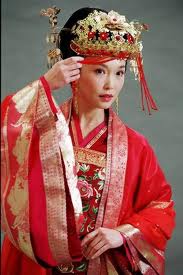 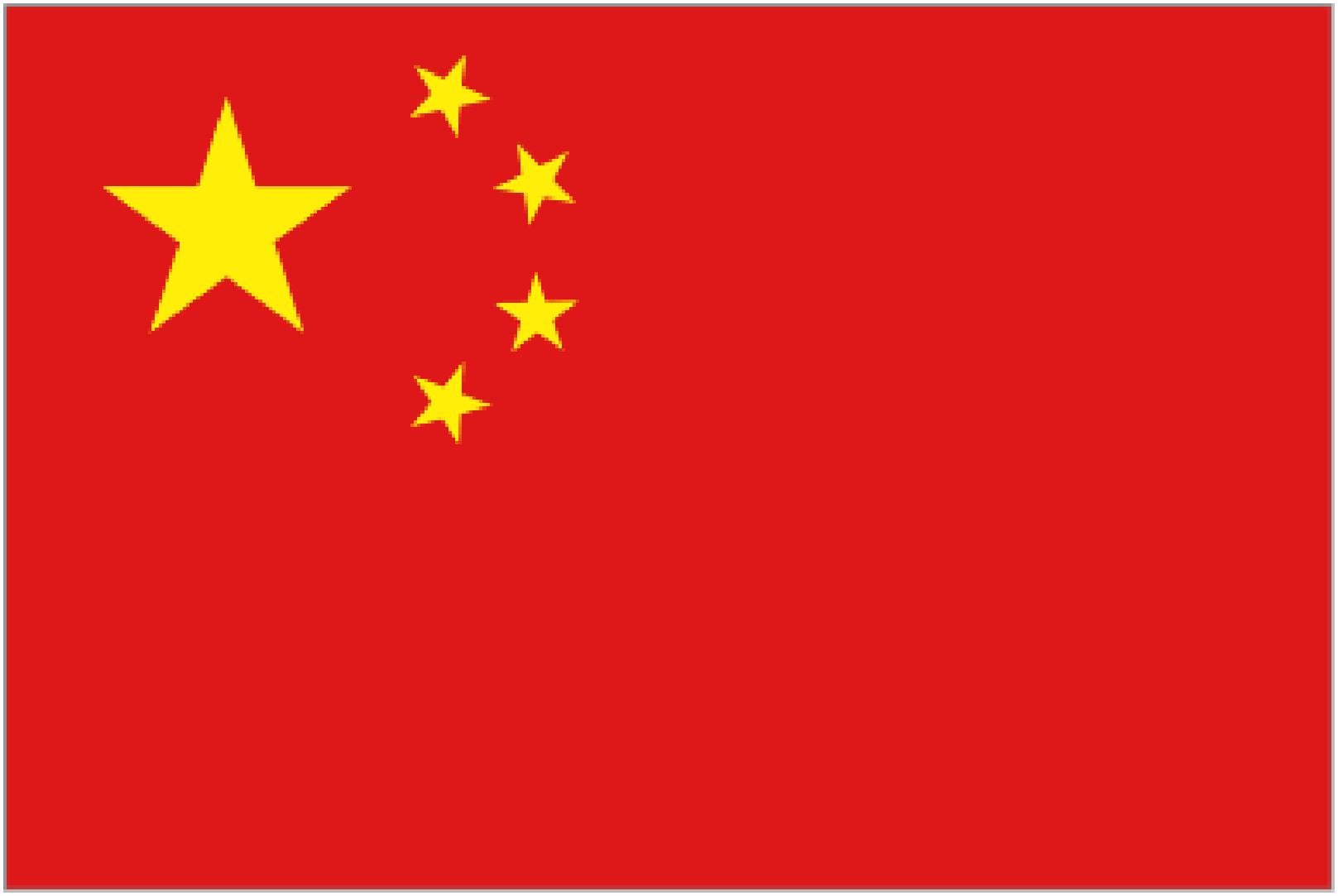 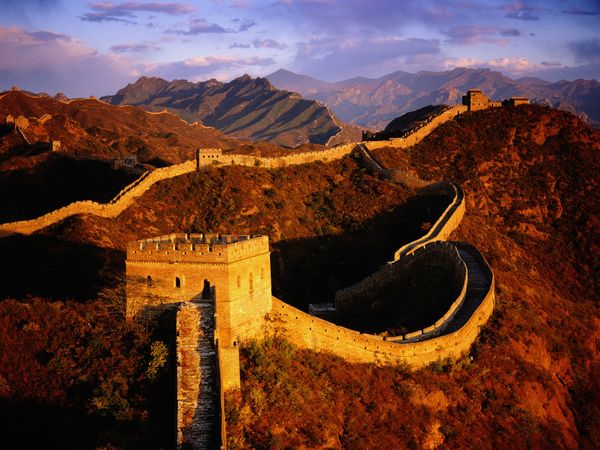 Royalty
People who rule the country ( king, queen, emperor. etc)

Royalty of Brunei    Royalty of Great Britain
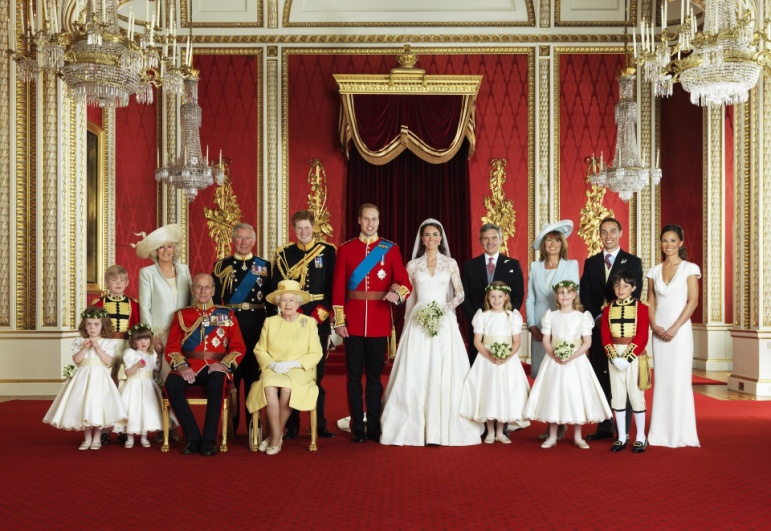 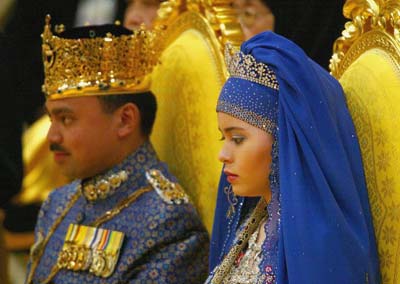 *dynasties
There were many ancient dynasties in Chinese history. 
Meaning: many generations of  a royal family
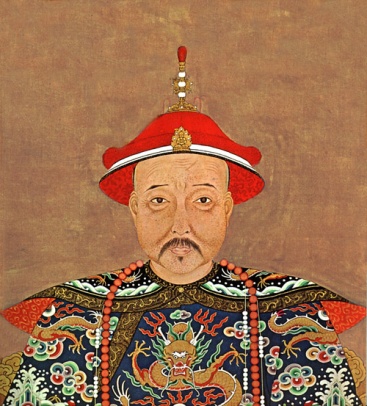 Kangxi, 2nd Emperor of the Qing Dynasty (1662-1722 A.D.).
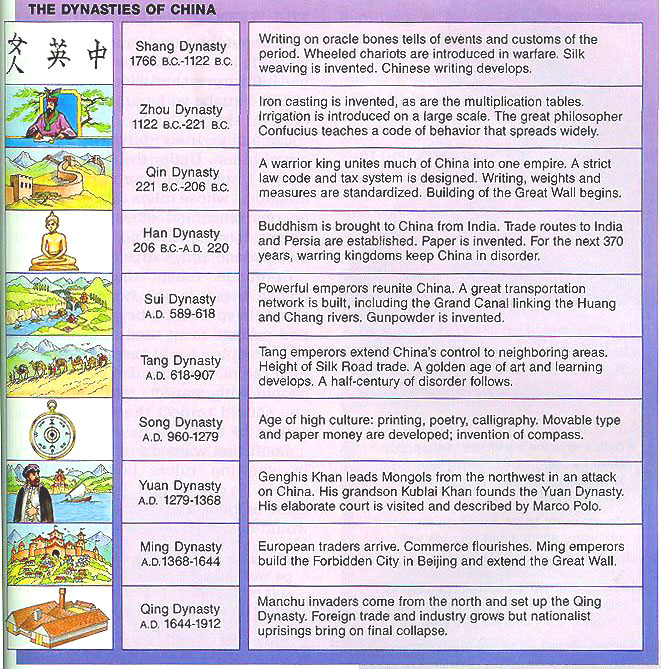 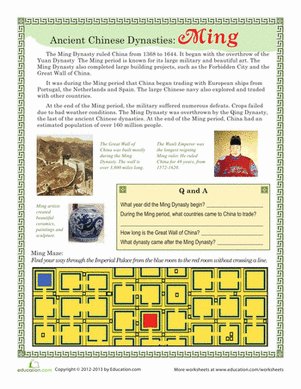 Tomb
As place where a person is buried






13 Tombs of the
 Ming Dynasty
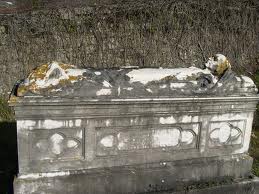 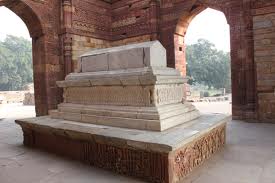 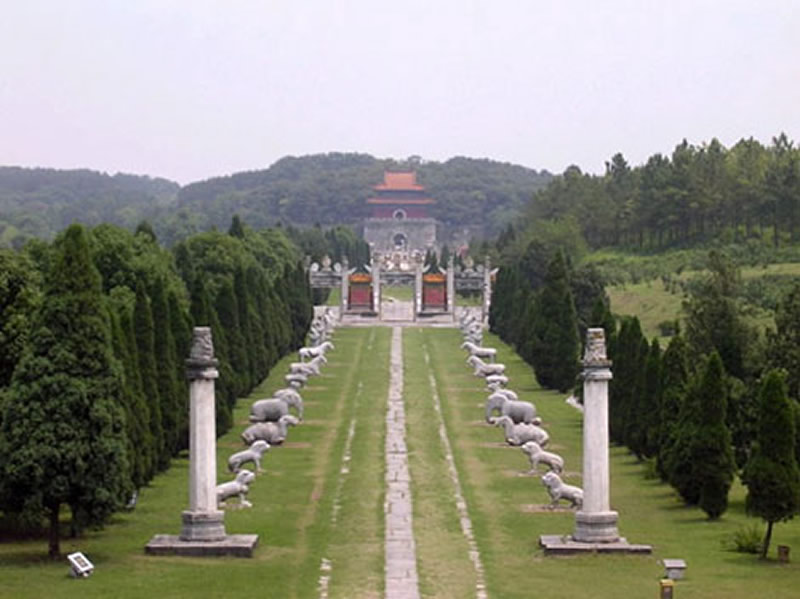 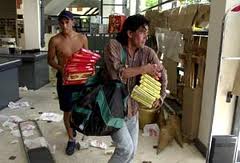 looting
Stealing, esp. from a place that is not guarded.
Ex. Looting a store after a disaster (tornado, earthquake, war, etc)
                                               Tomb looting
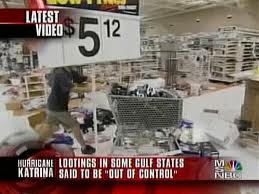 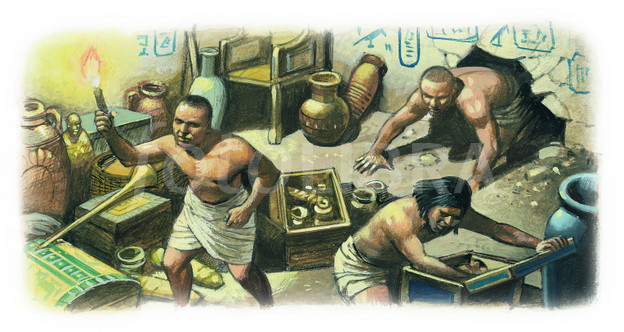 *temples
China has busy cities where ancient temples stand beside ancient temples. 
Meaning: a place of worship
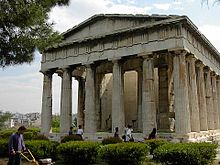 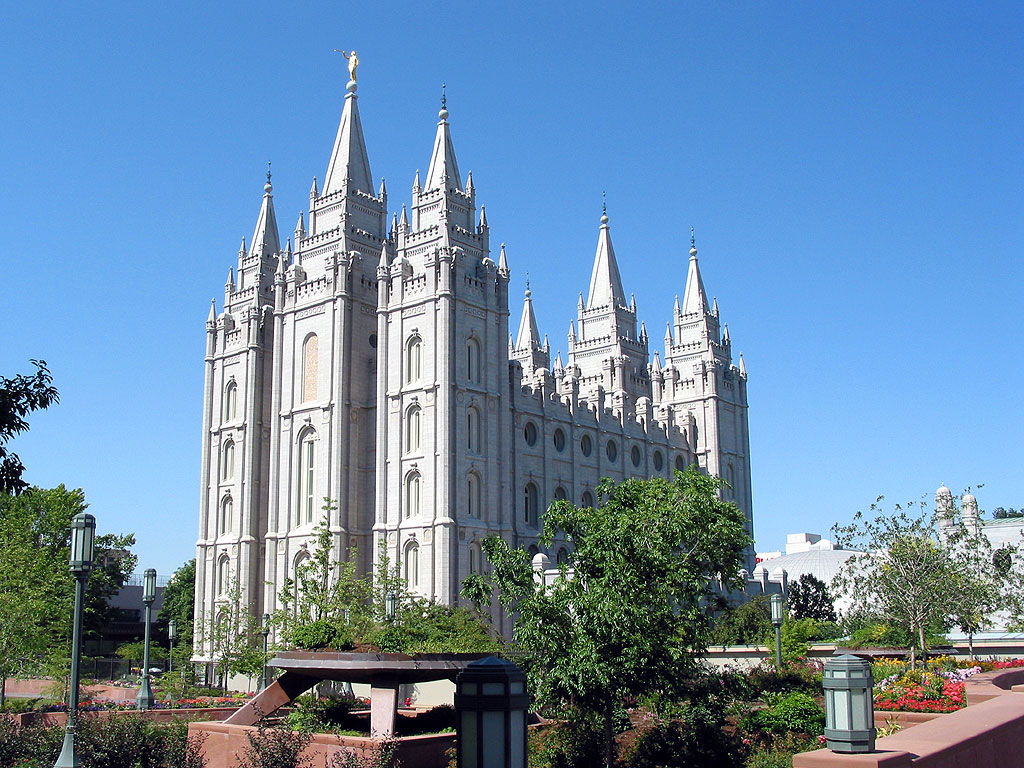 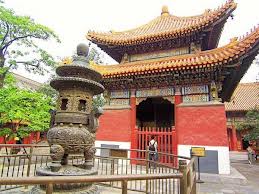 sculptures
Work of art created by carving figures out stone, molding out of clay or welding out of metal
 Underwater sculptures (Cancun, Mexico)
                                                              Roman sculpture                          Greek sculpture







Modern sculpture
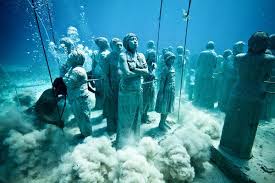 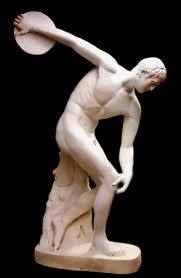 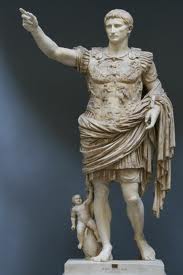 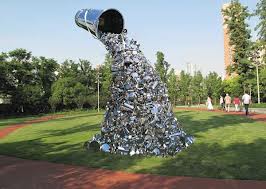 Art Collectors
Wealthy people who pay a lot of money to collect art
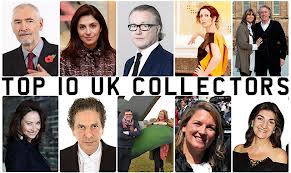 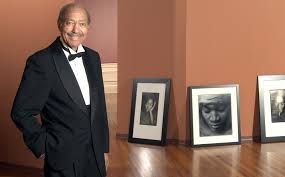 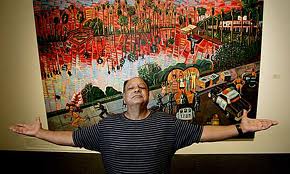 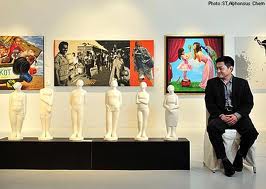 *heritage
We must protect our heritage.
Meaning: cultural history
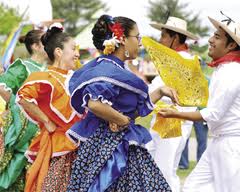 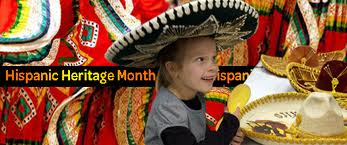 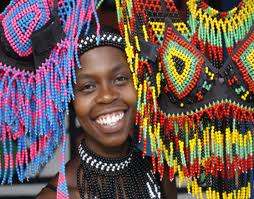 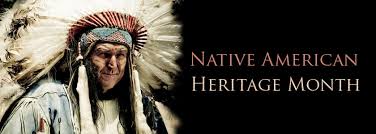 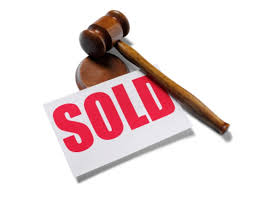 auction
a sale at which things are sold to those who offer to pay the most
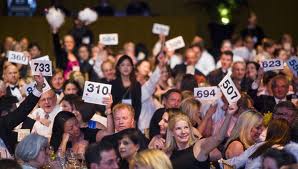 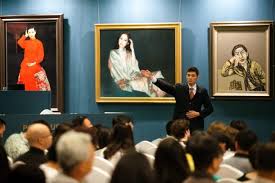 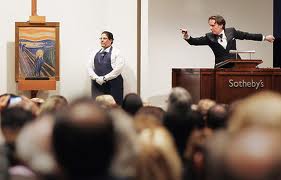 *preserve
To protect, to keep safe from harm or loss

Luckily, the auction sale was stopped in time to preserve some of China’s history

We can preserve food or Nature
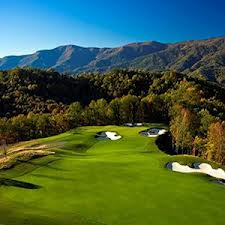 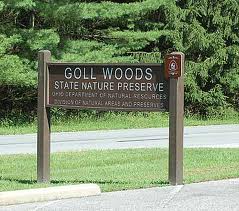 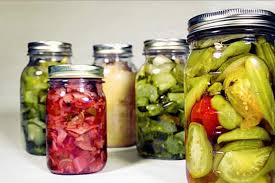 *overjoyed
Feeling great joy, being very happy






What can make you feel overjoyed?
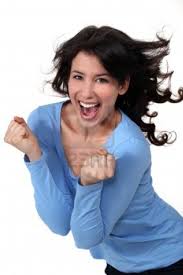 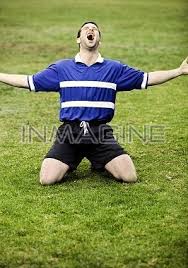 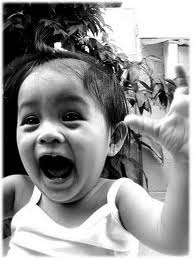